ИЗРАДА ПЛАНА РАЗВОЈА ГРАДА КРАЉЕВАЗА ПЕРИОД ОД 2024-2030.
КОНСУЛТАТИВНИ САСТАНАК ПАРТНЕРСКОГ ФОРУМА 

                                
10.06.2024.
ПЛАН РАЗВОЈА ГРАДА КРАЉЕВА 2024-2030
План развоја ЈЛС
Дугорочни документ развојног планирања (период од најмање 7 година)
Обавезан за све ЈЛС
Усваја скупштина ЈЛС на предлог надлежног извршног органа ЈЛС (градско веће)
Хијерархијски највиши документ ЈЛС са којим се усклађују сви други документи ЈЛС
Мора бити усклађен са смерницама, циљевима и задацима који проистичу из Плана развоја РС и Просторним планом РС
У оквирима надлежности ЈЛС - у складу са Уставом, Законом о ЛС, Статутом ЛС 
Смернице за израду планова развоја ЈЛС
Процес израде плана развоја
АНАЛИЗА стања
Комисија за координацију
ОДЛУКА о покретању процеса израде Плана
Градско Веће усваја нацрт и отвара јавну расправу и јавни увид
ИЗРАДА НАЦРТА ПЛАНА
Четири тематске радне групе
ПАРТНЕРСКИ ФОРУМ
КОНСУЛТАЦИЈЕ
Јавна расправа
Комисија разматра примедбе са јавне расправе и припрема финални нацрт
СКУПШТИНА
ПЛАН РАЗВОЈА ГРАДА КРАЉЕВА 2024-2030
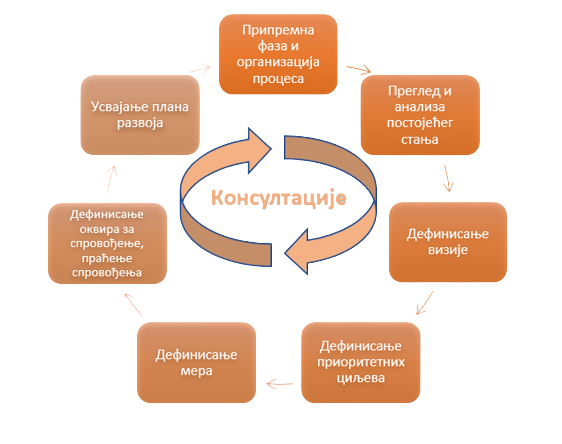 ПРОЦЕС ИЗРАДЕ
ПЛАН РАЗВОЈА ГРАДА КРАЉЕВА 2024-2030
ВИЗИЈА
Краљево је град одрживог развоја који 
непрекидно унапређује квалитет живота својих грађана, 
улаже у равномеран инфраструктурни развој, 
развој образовања и науке и 
жели да се афирмише као препознатљив 
културни, 
привредни, 
еколошки и туристички регионални центар.
Приоритетне области
План развоја 2024-2030
Економски развој
Урбани развој и заштита животне средине
Друштвени развој
Развој добре управе
Климатске промене
Животна средина
Једнаке могућности
Родна равноправност
Развојни правац: економски развој
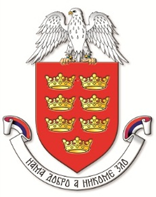 8
Хоризонтални циљеви: прилагођавање на измењене климатске услове, заштита животне средине, једнаке могућности и родна  равноправност
Економски развој
Поред наведених мера град Краљево планира да покрене активности на анализи и изради студије оправданости  изградње „Сајмишта“ у Краљеву, наставиће да спроводи активне мере политике запошљавања, да промовише инвестиционе потенцијале, да ради на јачању конкурентности локалне привреде, позиционирању и брендирању приоритетних сектора, промоцији и развоју предузетништва, анализи стања и сагледавању потреба за промену образовних профила у средњим школама,  и сл.
ЕКОНОМСКИ РАЗВОЈ
Поред наведених мера град Краљево ће наставити активности на спровођењу процеса комасације
Мере развоја руралне инфраструктуре су обрађене у области инфраструктурног развоја – Поглавље 6.
ЕКОНОМСКИ РАЗВОЈ
Поред навдених мера град Краљево планира да ради на:
Развоју ДМО у туризму, Промоцији и унапређењу туристичке понуде, Успостављању ефикасног система координације активности свих установа,  Унапређењу људских ресурса у угоститељству и туризму
Урбани развој и заштита животне средине
12
УРБАНИ РАЗВОЈ
УРБАНИ РАЗВОЈ
Поред наведених мера град Краљево планира да покрене активности на анализи и изради Студије развоја градског и приградског саобраћаја, као полазиште за израду оперативних и стратешких планова развоја саобраћаја
УРБАНИ РАЗВОЈ
УРБАНИ РАЗВОЈ
ЗАШТИТА ЖИВОТНЕ СРЕДИНЕ
Поред наведених мера град Краљево планира да покрене активности на анализи и изради студије успостављања био-логистичког центра за сакупљање и коришћење биомасе
ЗАШТИТА ЖИВОТНЕ СРЕДИНЕ
ЗАШТИТА ЖИВОТНЕ СРЕДИНЕ
Поред наведених мера, у овој области град Краљево планира да ради и на: 
- унапређењу техничких и људских капацитета надлежног ЈКП, 
- континуираном спровођењу мера превенције „дивљих“ депонија, 
унапређењу капацитета за спровођење програма контроле популације паса луталица, 
 обезбеђивање и уређење парцела за одлагање отпадног муља из ППОВ
ЗАШТИТА ЖИВОТНЕ СРЕДИНЕ
У циљу смањења загађења ваздуха у оквиру овог плана у поглављу 8 планиране су мере у области енергетике, замену енергента у градској котларници ''Зелена Гора'' (мера 8.2), која има значајан утицај на смањење загађења ваздуха.
Такође, у поглављу инфраструктуре планиране су мере које за циљ имају смањење транзитног саобраћаја кроз градску зону изградњом обилазнице, што ће значајно утицати на унапређење квалитета ваздуха.
ЗАШТИТА ЖИВОТНЕ СРЕДИНЕ
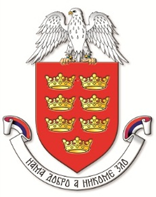 Развојни правац: друштвени развој
22
Хоризонтални циљеви: прилагођавање на измењене климатске услове, заштита животне средине, једнаке могућности и родна  равноправност
ДРУШТВЕНИ РАЗВОЈ
ДРУШТВЕНИ РАЗВОЈ
ДРУШТВЕНИ РАЗВОЈ
ДРУШТВЕНИ РАЗВОЈ
ДРУШТВЕНИ РАЗВОЈ
ДРУШТВЕНИ РАЗВОЈ
ДРУШТВЕНИ РАЗВОЈ
Развојни правац: добра управа
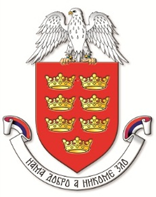 30
Хоризонтални циљеви: прилагођавање на измењене климатске услове, заштита животне средине, једнаке могућности и родна  равноправност
ЗАШТИТА ЖИВОТНЕ СРЕДИНЕ
ДОБРА УПРАВА
Хвала на пажњи!